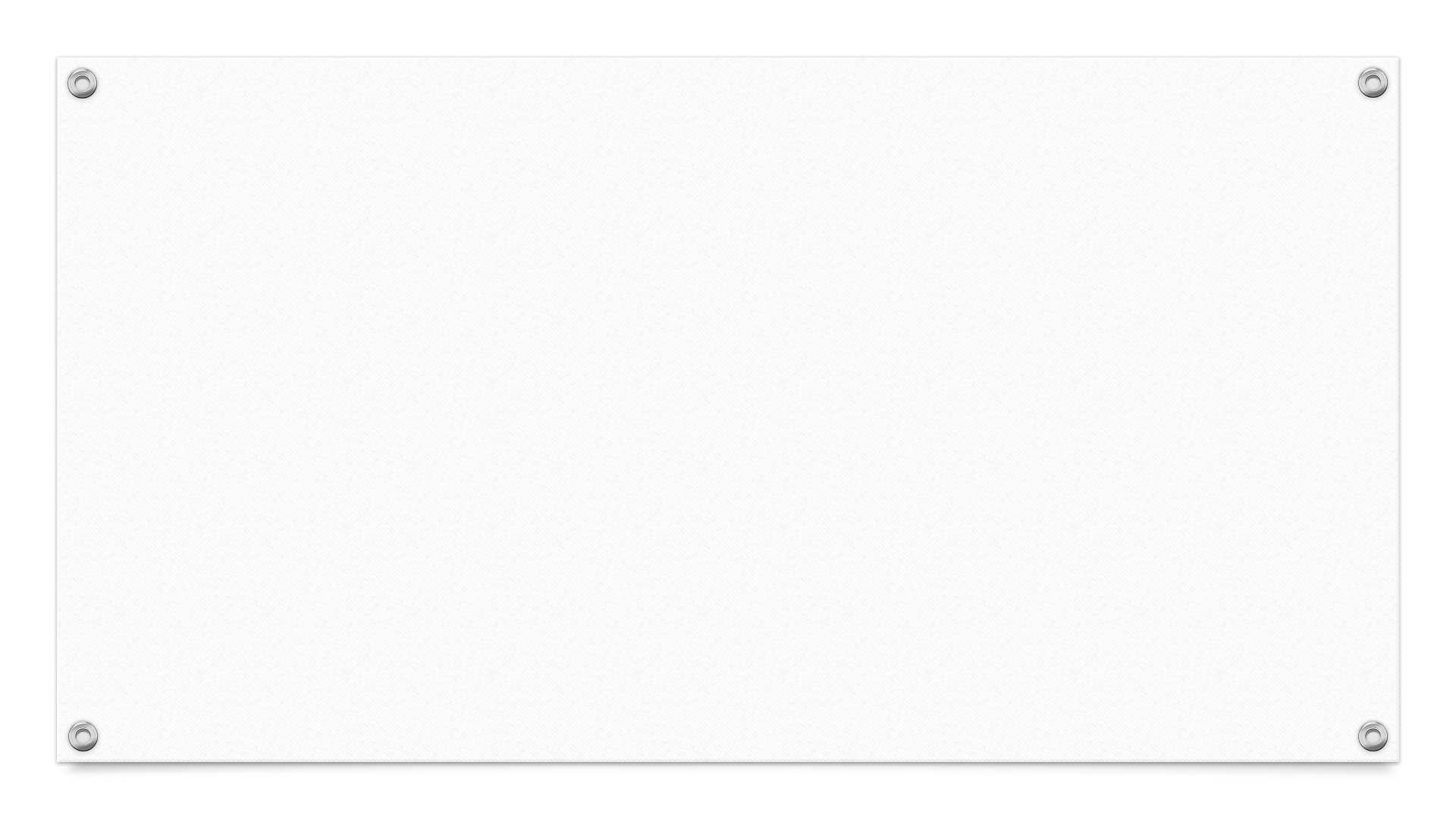 FAME
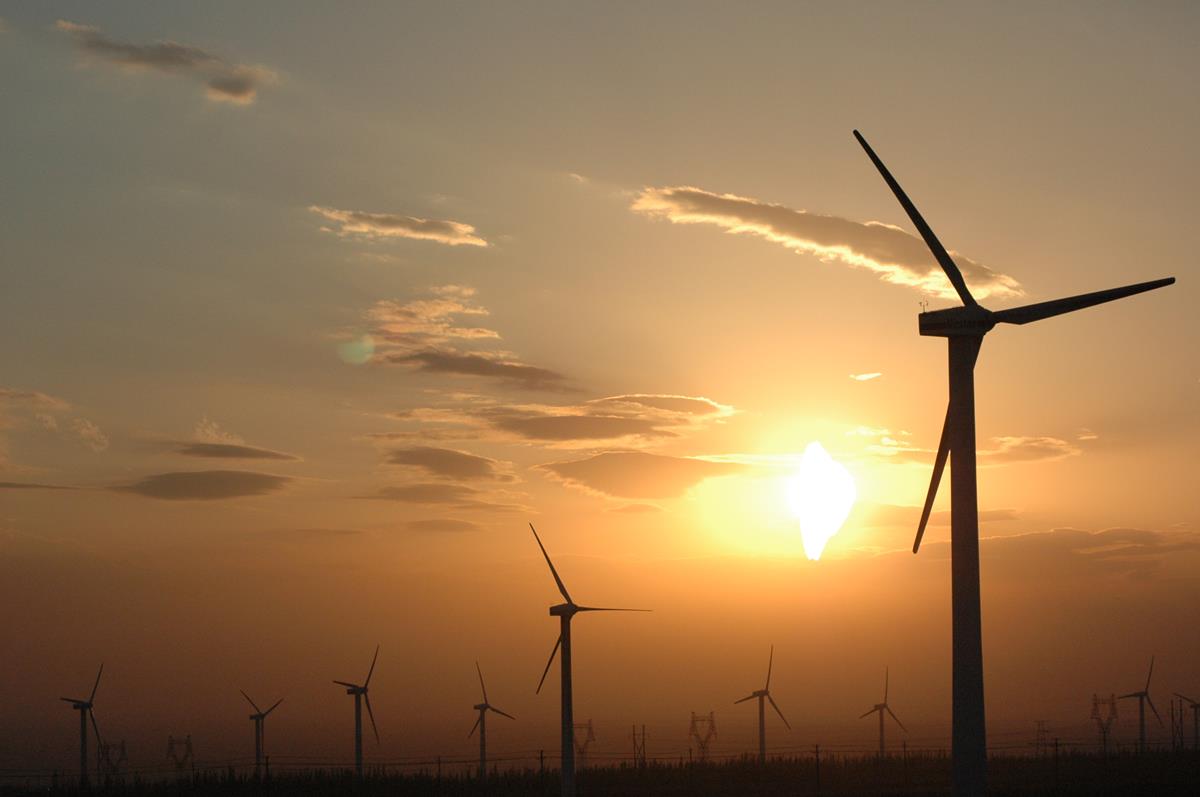 UNIT SEVEN
Contents
Past simple 
Present perfect 
Past simple vs. present perfect 
Since and for 
Adverbs
Word pairs
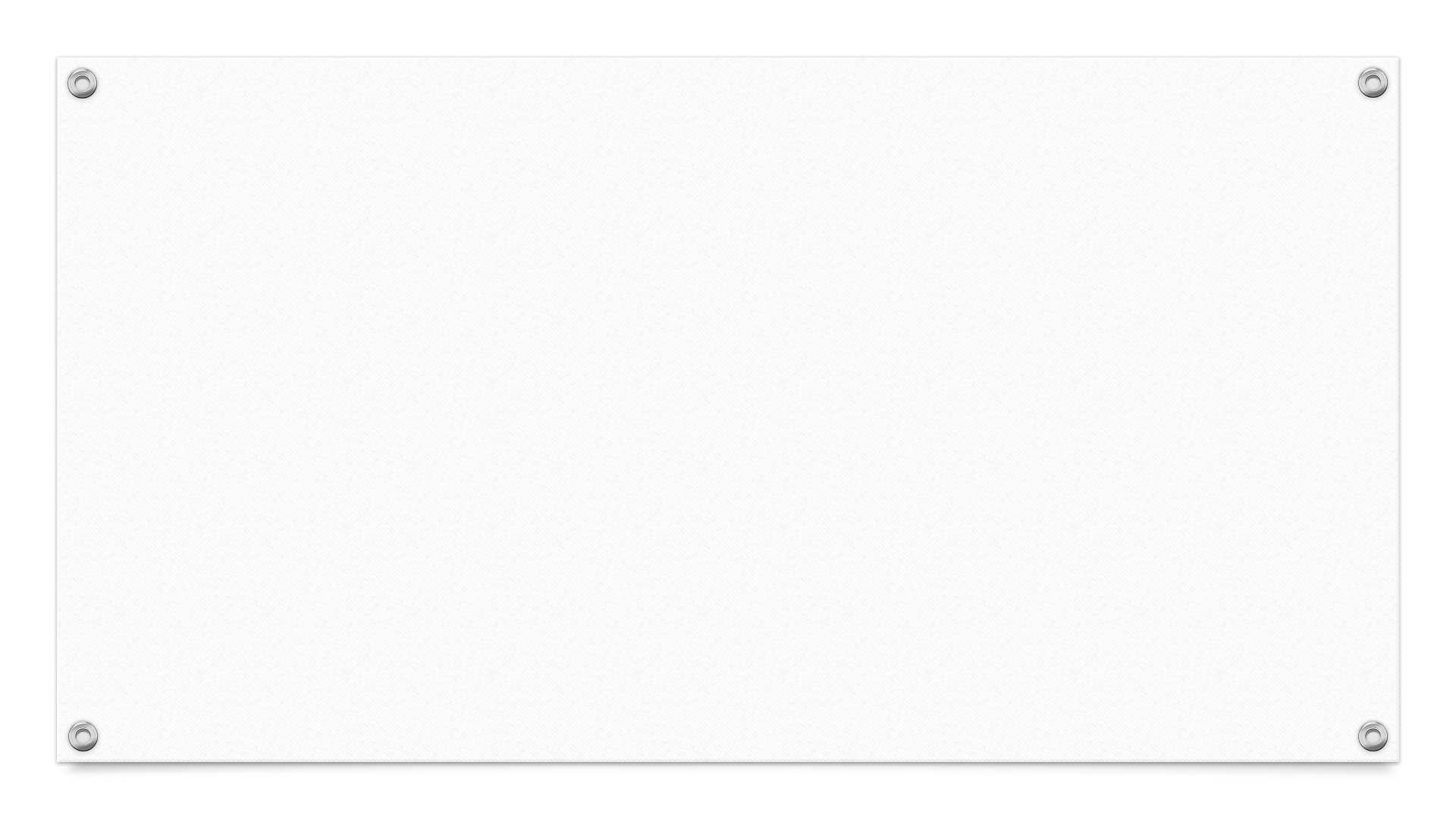 Past Tense
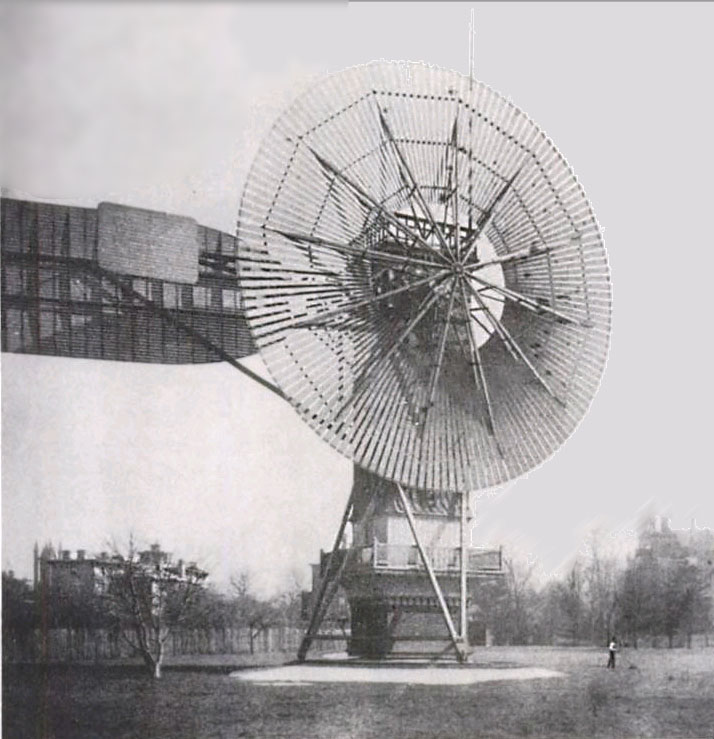 The past tense is formed by adding ‘ed’ to regular verbs:
Work – worked
Ask – asked
Irregular verbs are conjugated differently:
Go – went
Speak – spoke
Sleep – slept 
Can – could
Dream – dreamt
Cut – cut
PAST SIMPLE
Affirmative: S + v-ed + c.
	He helped his colleagues.
Negative: S + didn’t + base verb + c.
	He didn’t help his colleagues.
Question: Did + s + base verb + c?
	Did he help his colleagues?
She (copy) her classmate’s answer. (past)
	She copied her classmate’s answer.
Nisa left school last year. (negative)
	Nisa didn’t leave school last year.
He broke his leg in the match. (question)
	Did he break his leg in the match?
SAMPLE QUESTIONS
PRESENT PERFECT
VERB FORM
To change the verb form into the past participle, you simply add ‘ed’ or ‘d’ to the end of the regular verb.
film –filmed
Answer –answered 
If the verb is irregular, then it has a special form:
Go – gone
Write – written
Hide - hid
[Speaker Notes: Consider talking about:
Generator characteristics and stability
Offshore wind power
Collection and transmission network]
PRESENT PERFECT
Affirmative: s + has/have + p.p. + c.
	He has done his homework.
Negative: s + has/have + not + p.p. + c.
	He has not done his homework.
Question: Has/Have + s + p.p. + c?
	Has he done his homework?
[Speaker Notes: Consider talking about:
Generator characteristics and stability
Offshore wind power
Collection and transmission network]
SAMPLE QUESTIONS
She (revise) for the test. (present perfect)
	She has revised for the test.
They have met by chance. (negative)
	They have not met by chance.
You have lived a broad. (question)
	Have you lived abroad?
[Speaker Notes: Consider talking about:
Generator characteristics and stability
Offshore wind power
Collection and transmission network]
PAST TENSE VS. PRESENT PERFECT
Past Simple
Present Perfect
Used to refer to an action at a definite time:
	He died in 1882.
The action is finished.
	I lived in Paris for ten years.
Adverbs: ago, last, in + year, yesterday,
Used to refer to an action at an indefinte time:
	She has writtem many novels.
The action can continue to the present:
	I have lived in Paris for ten years.
Adverbs: just, already, yet, never, ever
SAMPLE QUESTIONS
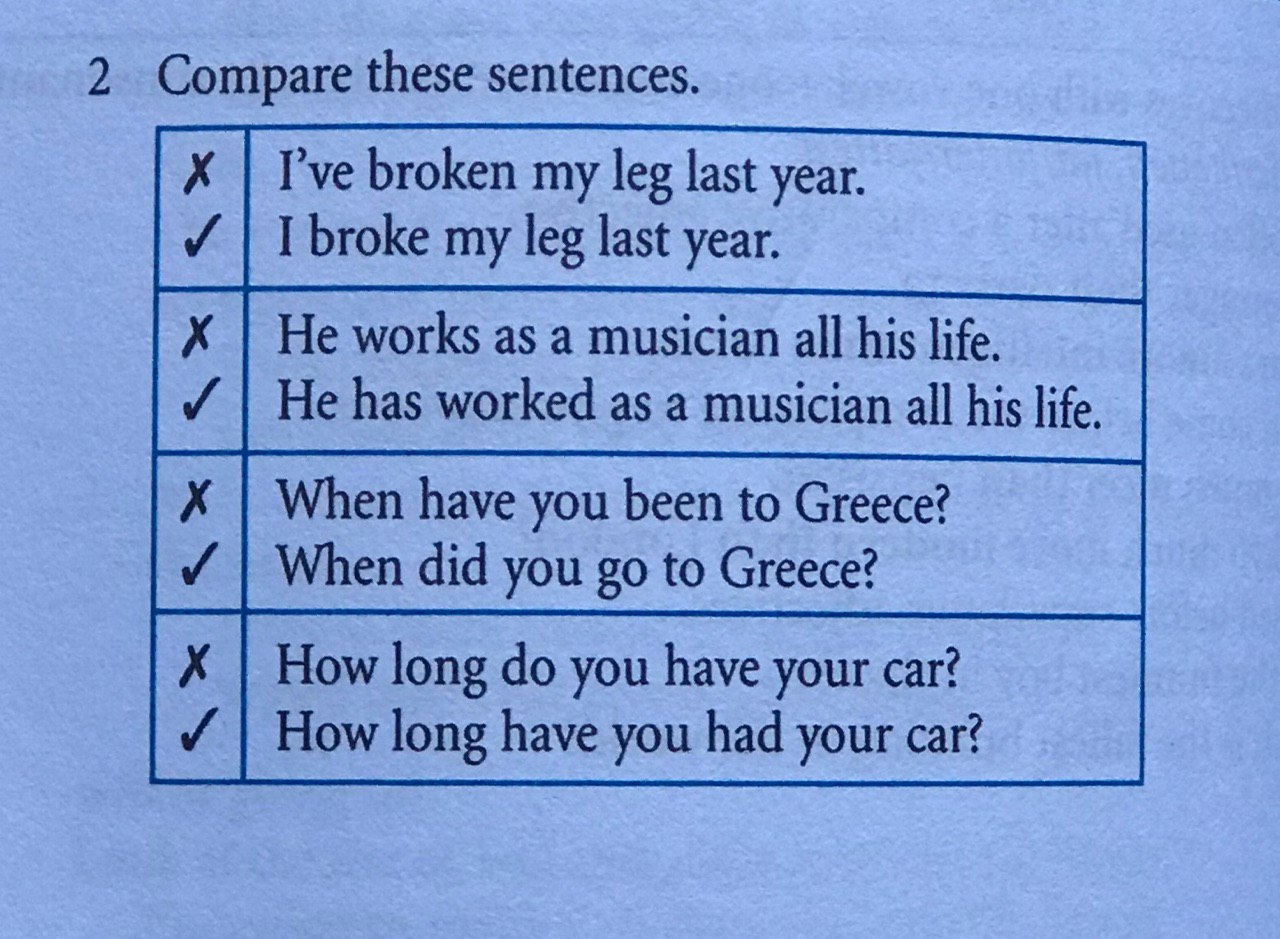 Used to refer to an action at an indefinte time:
	She has writtem many novels.
The action can continue to the present:
	I have lived in Paris for ten years.
Adverbs: just, already, yet, never, ever
SAMPLE QUESTIONS
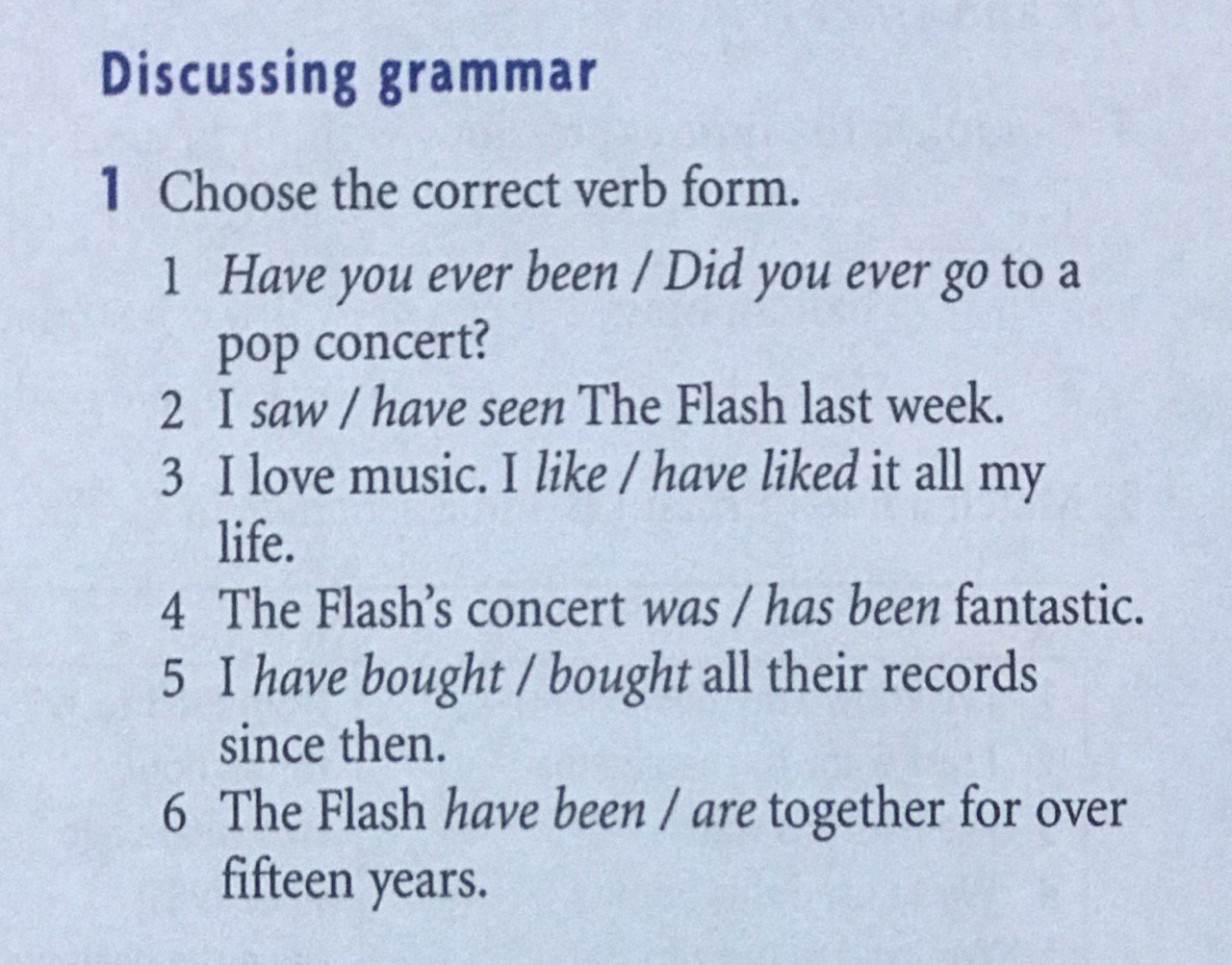 SINCE & FOR
We use for with a period of time.
	For half an hour 
	For a couple of days
We use since with a point in time.
	Since January
	Since I was a student
[Speaker Notes: Consider talking about:
Growth trends
Capacity factor
Penetration
Variability
Predictability
Energy storage
Capacity credit, fuel savings and energy payback]
SAMPLE QUESTIONS
[Speaker Notes: Consider talking about:
Growth trends
Capacity factor
Penetration
Variability
Predictability
Energy storage
Capacity credit, fuel savings and energy payback]
WORD PAIRS
[Speaker Notes: Consider talking about:
Growth trends
Capacity factor
Penetration
Variability
Predictability
Energy storage
Capacity credit, fuel savings and energy payback]
HOMEWORK
[Speaker Notes: Consider talking about:
Growth trends
Capacity factor
Penetration
Variability
Predictability
Energy storage
Capacity credit, fuel savings and energy payback]
HOMEWORK
[Speaker Notes: Consider talking about:
Growth trends
Capacity factor
Penetration
Variability
Predictability
Energy storage
Capacity credit, fuel savings and energy payback]
Thank you!
If you have any question, please do not hesitate to contact me.